CHE 102 Spring 2021
Lecture 20b – Addition Reactions
Overview/Topics
C=C Reactions 
Addition Reactions
Baeyer Test (Oxid)
Markovnikovs Rule
Aromatic Reactions
Substitution
Side-Chain Oxidation
Skills to Master
HW 20b
Read
Chapter 20.5-20.6 and 20.13
https://www.masterorganicchemistry.com/2011/10/03/introduction-to-addition-reactions/
Addition Reactions
Aromatic Reactions
Must have C=C or C≡C
Electrons exposed and highly reactive
Small molecules added across C=C bond
X2 , HX, HOH or H2
Markovnikov’s Rule – When adding an unsymmetrical molecule (HX or HOH), the H goes to the carbon atom with the greater number of H’s already attached.  
Circle the favored product
Diagnostic Test – Baeyer Test
Aromatic Ring – conjugated, “extra” stable
React like Alkanes (Substitution)
Circle the favored product
Side Chain Oxidation
Can you:
Recognize the type of reaction
Apply the reaction mechanism
Apply the selection rule
Complete the reaction
Additional Reading
https://www.masterorganicchemistry.com/2011/10/03/introduction-to-addition-reactions/
Addition Reactions
Alkene
Alkane
(a)
+ H2
Words:
(b)
R-CH-CH2
Condensed:
R-CH=CH2  +  H2
H
H
Addition of H
Across C=C
H
H
C     C
H
H
H
H
Lewis:
(c)
H
C
C
+
H
H
H
New Bonds
Formed
H
H
Free Radicals
Formed
H
H
H
H
H
C
C
H
+
Line:
(d)
H
H
Markovnikov’s Rule
When adding an unsymmetrical molecule (HX or HOH) across a C=C (or C≡C) add the H to the Carbon with the most H.
Cl
H
1 H
Cl
H
+
+
2 H
Cl
H
(a)
(b)
Make it “Harder”
Bigger molecule?
C≡C
1 or 2 products
Sometimes you don’t apply the rule
Sometimes both molecules equally favored
Examples
+ HCl
+ H2
+ HOH
+ Cl2
Examples
+ HCl
+ HCl
Examples
+ HCl
Diagnostic Tests
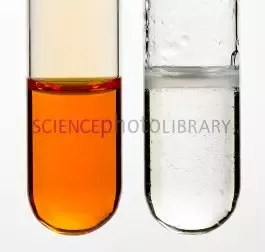 Used to determine Functional Group in an unknown compound or aid in identification of unknown compounds
Generally “quick” and dirty
+ Br2
+ Br2
Bromine Test
Positive (+) – Alkenes/Alkynes: orange → clear (fast)
Negative (-) – Alkanes: NR or requires UV light
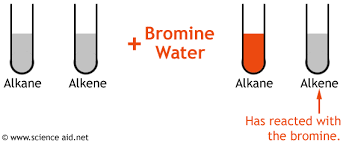 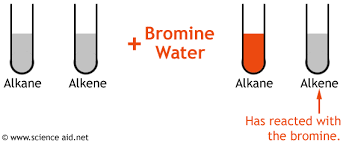 Baeyer (Potassium Permanganate – KMnO4)
Positive (+) – Alkenes/Alkynes: purple → muddy brown ppt
Negative (-) – Alkanes: NR (stays purple)
Technically an “oxidation” but close enough to “addition”
+ KMnO4 + H2O
+ KMnO4 + H2O
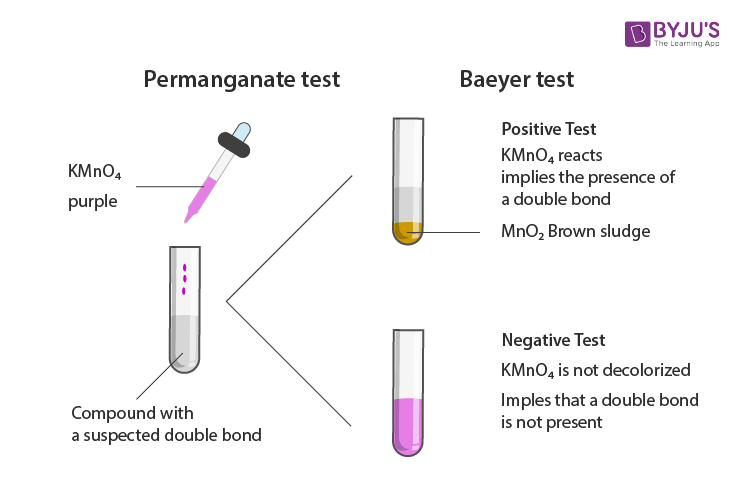 C=C/C≡C + KMnO4 + H2O → Diol + MnO2 + KOH
(purple)
(brownish ppt)
Alkane + KMnO4 + H2O → NR
(purple)
(purple)
(purple)
(purple)
Halogenation
Nitration
Alkylation (Friedel-Craft)
Reactions – Aromatic Compounds
Exceptionally stable
Reacts like Alkane
Substitution Reactions
X2 , HX, HOH, HO-NO2 RX
Example
+ Cl2
Example
+ HBr
+ H2O
+ H2
AlCl3
Example
Alkylation or Friedel-Craft reaction
+
F
Reactions – Aromatic Compounds
[O]
Oxidation
Lose Energy
Lose e-
Gain bonds to O
Lose Bonds to H
Side-Chain Oxidation
Generic Symbol [O]
Can be a diagnostic test (next chapter)
Requires: KMnO4 or K2Cr2O7/H2SO4 + heat (Δ)
Example
[O]
[O]
Example
Putting it all together – Ch. 19 + Ch. 20
Substitution
Elimination
Addition
500 °C
Alkane + ??
Swap
Selection Rule
Alkane 

LG or Adj. H
Selection Rule
Alkene/yne + ??
Add across C=C
Selection Rule
Δ
Miscellaneous
Aromatics
Substitution
Alkylation
Side-Chain Oxidation
Combustion
Diagnostic Tests
Bromine
Baeyer (KMnO4)